Сказкотерапия как средство развития связной речи у детей
Недаром дети любят сказку.
Ведь сказка тем и хороша,
Что в ней счастливую развязку
Уже предчувствует душа.
И на любые испытанья
Согласны храбрые сердца
В нетерпеливом ожиданье
Благополучного конца.
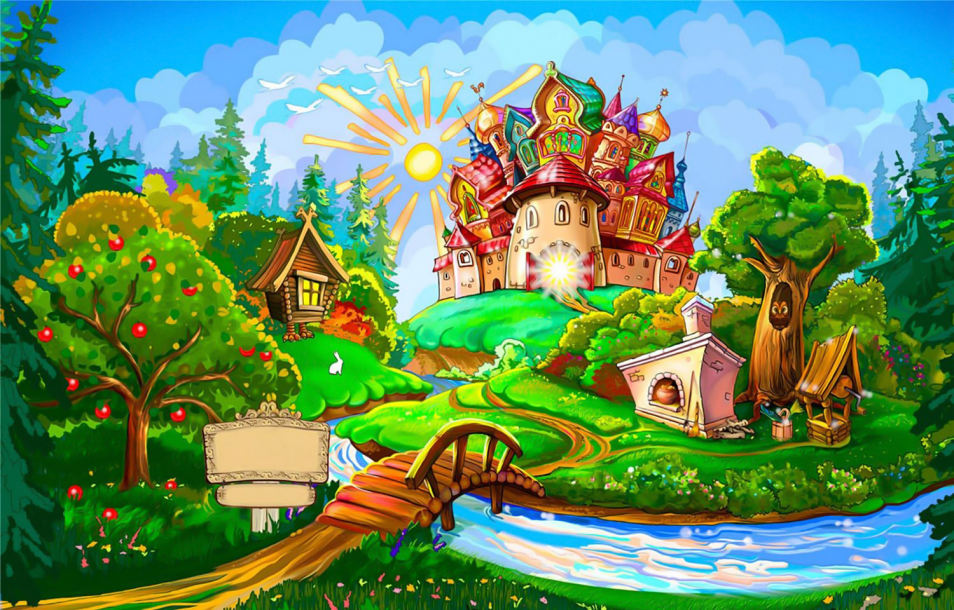 Сказкотерапия по развитию связной речи преследует такие цели:
•	создание коммуникативной направленности речевых высказываний
•	совершенствование лексико-грамматических средств языка, звуковой стороны речи
•	развитие просодической стороны речи
•	развитие диалогической и монологической речи
•	приобщение детей к истокам народной культуры.
Непосредственно образовательная деятельность с применением приема сказкотерапии состоит из 4 этапов:
возможность приобретения непосредственного эмоционально-чувственного опыта общения с предметами, с которыми дети затем встречаются в сказке.
дети входят в область активного действенного освоения содержания сказочного произведения;
дети овладевают средствами построения самостоятельного активного взаимодействия со сказочными образами;
творческое использование этих средств в самостоятельной деятельности.
Методика, способствующая реализации каждого этапа:
I Цикл кратковременных наблюдений. 
Задачи:
•	развивать чувственное восприятие сказки и эмоциональное отношение к ней.
•	побуждать детей к объяснению наблюдаемых ситуаций;
•	выполнять трудовые действия, направленные на освоение сказки.
II Знакомство со сказкой
Задачи:
•	подводить детей к пониманию содержания сказки;
•	расширять знания о художественном слове, его эмоциональной окраске;
•	способствовать усвоению различных изобразительно-выразительных средств;
•	развивать у детей умение излагать сказку связно, последовательно;
•	развивать у детей умение вживаться в образ, передавать его эмоционально.
III Путешествие по сказке
Задачи:
•	побуждать детей к видоизменению содержания сказки;
•	использовать позитивную направленность сюжетов сказок на разрешение проблем;
•	развивать умения детей высказывать оценочные суждения о содержании и качестве придуманных сказок;
•	воспитывать доброжелательное отношение к сочинениям товарищей, умение внимательно выслушивать их, давать оценку.
IV Самостоятельная творческая деятельность детей по придумыванию сказок
Задачи:
•	развивать у детей интерес к творческому рассказыванию, желание фантазировать и сочинять сказки;
•	побуждать детей к самостоятельной творческой деятельности по сочинению сказок по различным лексическим темам;
•	развивать у детей желание и умение совершенствовать свое сочинение;
•	побуждать к творческому рассказыванию сказок лексического содержания, созданию несколько вариантов на одну тему.
Проведение контрольной диагностики:
Задачи:
•	получить информацию об уровне сформированности связной речи
•	определить наиболее результативные приёмы развития связной речи у детей старшего дошкольного возраста с общим недоразвитием речи.
СПАСИБО ЗА ВНИМАНИЕ